McKinney-Vento:Back to School 2019
Kerry Wrenick, LMSW
Colorado Department of Education
1
Agenda
And we’re off…
Preparing for the Year Ahead
September is Attendance Awareness
Tips for Supporting Mobile Students
Professional Development
Resources 

Let’s review…
Liaison Responsibilities
McKinney-Vento Basics
Eligibility
School stability
Transportation
Enrollment
Academic Success
2
Preparing for the Year Ahead
Revisit your roles and responsibilities
Introduce yourself or reconnect with school staff 
Set-meetings with district level partners
Title I
Transportation
Data– End of Year Data
Hang posters (https://nchehelpline.org/)
Connect with community partners
Stock up
School Supplies
Hygiene products
Gift cards
3
“Parents, schools and communities must work together to ensure that students understand the importance of making every school day count. The earlier that absences are identified and addressed, the more successful students will become.“		— Carey M. Wright, Ed.D. State Superintendent of Education for Mississippi
4
Attendance Awareness Month- September 2019
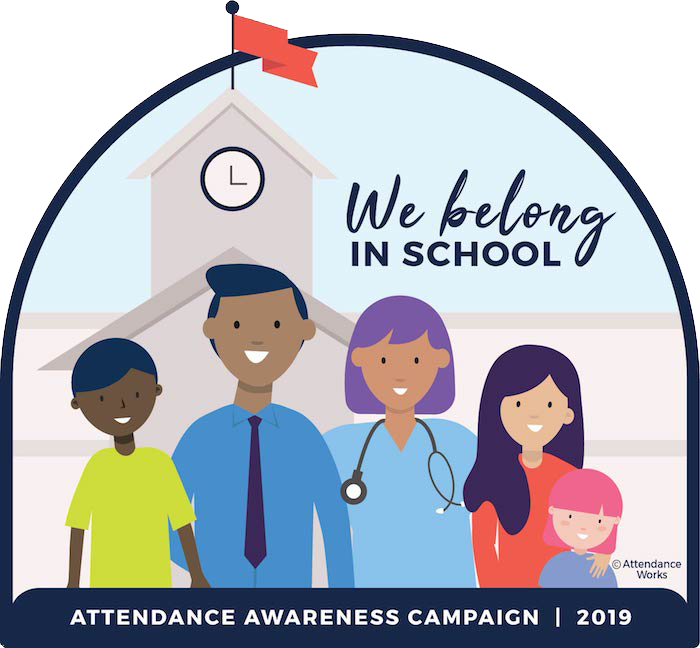 5
5 Steps to Address and Reduce Chronic Absenteeismhttps://www.attendanceworks.org/chronic-absence/addressing-chronic-absence/strategies-for-school-sites/
6
Resources for Attendance and Chronic Absenteeism
https://www.attendanceworks.org/

https://awareness.attendanceworks.org/resources/count-us-toolkit-2019/what-are-the-key-messages/

https://www.attendanceworks.org/wp-content/uploads/2017/04/Chronic-Elementary-Absenteeism-A-Problem-Hidden-in-Plain-Sight.pdf

http://www.cde.state.co.us/dropoutprevention

Education Week Article- Student Absenteeism
7
If you only had a day, a week, or a month to work with a child: What would you want to leave with him or her?
8
Tips for Supporting Mobile Students
Student Needs
Identify the specific needs of students
Inform school personnel and community partners 
Highly-mobile students may need additional assistance to “keep pace” with other students
9
Tips for Supporting Mobile Students
District-Level Support
Reducing school transfers
Smaller class sizes with increased academic support
Amend and revise local policies that create barriers for students experiencing homelessness
Community Call To Action to raise awareness
10
Tips for Supporting Mobile Students
School-Level Support
Streamlined enrollment process
One-on-one meetings with parents and students
Training for school personnel
Periodic contact with parents to let them know the positive attributes of their student
11
Tips for Supporting Mobile Students
Engaging Parents
Invite parents and provide transportation for conferences (perhaps at a community location)
Make home visits with welcome information
Encourage parents to volunteer for events
Host Parent Engagement events
Health Night where medical/dental needs are met
Develop a pamphlet with MKV rights and contact information
Collaborate with community partners for local events
Create a communications platform to share information/updates/school events
12
Professional Development and McKinney-Vento
13
Professional Development-What ESSA Says
Develop and implement professional development programs for local liaisons and other local agency educational personnel to improve their identification of homeless children and youths and heighten their awareness of and capacity to respond to specific problems in the education of homeless children and youths [42 U.S.C. § 11432(d)].
In 42 U.S.C. § 11432(g)(6)(A), the McKinney-Vento Act lists the responsibilities of the local liaison. The law states that local liaisons will ensure that:
school personnel who serve homeless children and youths receive professional development and other support;
14
Professional Development Continued…
CO Department of Education http://www.cde.state.co.us/dropoutprevention/homeless_resources
National Center on Homeless Education https://nche.ed.gov/resources/
    Homeless Liaison Toolkit
National Association for the Education of Homeless Children and Youth                                          https://naehcy.org/webinar/
15
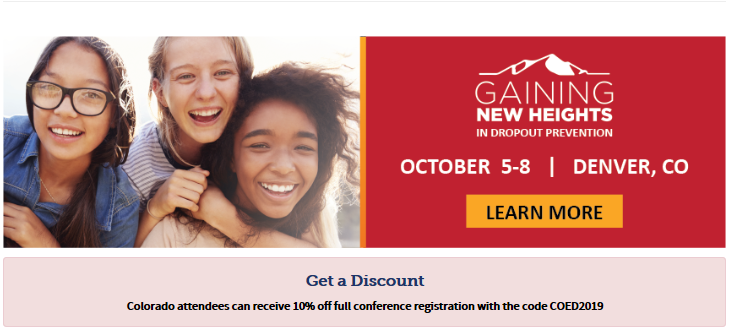 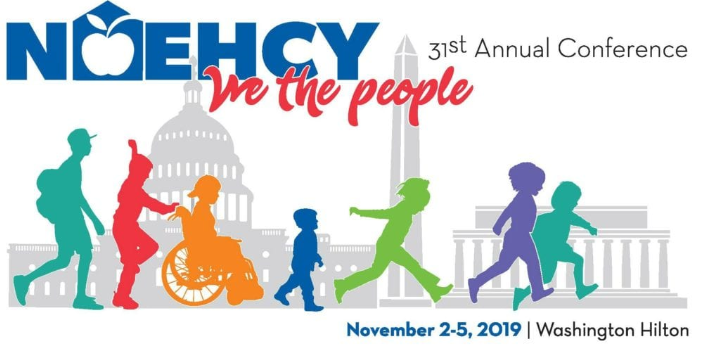 Back to School Resources
McKinney-Vento Frequently Asked Questions
10 Things YOU Can Do to Help Homeless Children Go Back To School (can be distributed to increase school and community awareness)
Common Signs of Homelessness (flyer)
Tip Sheets for Multiple Audiences (can assist in building awareness and collaboration to support McKinney eligible students)
LEA Homeless Liaison Toolkit
Title IA Homeless Set-Asides
Higher Education Homeless Resources
Let’s Get to the Basics of McKinney-Vento
18
Educational Rights of Children and Youth Experiencing Homelessness
A Homeless Education Liaison in every school district
 Right to immediate enrollment
 Choose between the neighborhood school, the school last enrolled or attended
 Transportation to the school of origin
 Immediately receive free school meals and access to other school resources
 Automatic eligibility to Title IA
19
Roles and Responsibilities of the Liaison
Identify, enroll and reduce barriers for students to fully participate in school. 
Inform parents and/or guardians of their rights
Publically post educational rights
Mediate disputes
Stay informed of transportation services and assist with transportation arrangements
Collect and submit data
20
McKinney-Vento Homeless Assistance Act
Main themes:
Identification.
School stability.
School enrollment.
Support for academic success.
Child-centered, best interest decision making.
21
Determining Eligibility
Case-by-case determination.
Get as much information as possible (with sensitivity and discretion).
Look at the MV definition (specific examples in the definition first, then overall definition).
Considerations for families/youth who are staying with other people:
Where would you go if you couldn’t stay here?
What led you to move in to this situation?

NCHE’s Determining Eligibility brief is available at http://www.serve.org/nche/downloads/briefs/det_elig.pdf
22
Eligibility
Children who lack a fixed, regular, and adequate nighttime residence— 	
Sharing the housing of others due to loss of housing, economic hardship, or similar reason.
Living in motels, hotels, trailer parks, camping grounds due to lack of adequate alternative accommodations.

Living in emergency or transitional shelters.
Living in a public or private place not designed for humans to live.

Living in cars, parks, abandoned buildings, substandard housing, bus or train stations, or similar settings.

Unaccompanied Homeless Youth
A child or youth who meets the McKinney-Vento definition and is not in the physical custody of a parent or guardian.
23
School Stability
Each LEA shall, according to each child’s or youth’s best interest:
Continue the student’s education in the school of origin for the duration of homelessness, and until the end of the academic year in which the student becomes permanently housed;
School of origin is the school attended when permanently housed or school in which last enrolled, including a preschool. 
School of origin includes the designated receiving school at the next grade level for feeder school patterns, when the student completes the final grade level served by the school of origin.
OR
Enroll in any public school that housed students living where the student is living are eligible to attend.
24
School Stability (continued)
In determining best interest, the LEA shall:
Presume that keeping the student in the school of origin is in the student’s best interest. 
Unless contrary to the request of the parent, guardian, or unaccompanied youth.
Consider student-centered factors, including the impact of mobility on achievement, education, health, and safety.
For preschoolers, attachment to teachers; availability and quality of services in the new area; travel time. 
Give priority to the parent’s/guardian’s request.
Give priority to unaccompanied youth’s request.
25
[Speaker Notes: Mention that this essentially brings USED guidance into the law. Point out specifically that “to the extent feasible” no longer is in the law. Point out priority to UY (used to be “consider the wishes”)]
School Stability (continued)
If the LEA determines that it is not in the student’s best interest to attend the school of origin or the school requested by the parent, guardian or youth, the LEA must provide a written explanation of the reasons for its determination, in a manner and form understandable to such parent, guardian, or unaccompanied youth, including information regarding the right to appeal.
26
Transportation
LEAs must provide transportation to and from the school/preschool of origin, including until the end of the year when the student obtains permanent housing, at a parent’s or guardian’s request (or at the liaison’s request for unaccompanied youth).
If staying in the same LEA, that LEA must provide or arrange transportation to the school of origin.
If crossing LEA lines, both LEAs must determine how to divide the responsibility and share the cost, or they must share the cost equally.
27
School Enrollment
When remaining in the school of origin is not in the student’s best interest or what the parent, guardian or youth requests: 
McKinney-Vento students are entitled to immediate enrollment in any public school that students living in the same attendance area are eligible to attend; even if:
Students do not have required documents, such as school records, records of immunization and other required health records, proof of residency, guardianship, or other documents; or
Students have missed application or enrollment deadlines during any period of homelessness.
28
Enrollment- Unaccompanied Youth
Immediate enrollment applies, even without parent or guardian. 	- Youth self-enrollment 
- Caregiver forms
Liaisons must help unaccompanied youth choose and enroll in a school, give priority to the youth’s wishes, and inform the youth of his or her appeal rights. 			
School personnel (administrators, teachers, attendance officers, enrollment personnel) must be made aware of the specific needs of runaway and homeless youth.
29
Support for Academic Success:Full Participation
“Enrollment” includes attending classes and participating fully in school activities.
States must have procedures to eliminate barriers to academic and extracurricular activities, including magnet school, summer school, career and technical education, advanced placement, online learning, and charter school programs. 
LEAs should anticipate and accommodate the needs of McKinney-Vento students to enter these programs and consider giving them priority on waitlists. 
SEAs and LEAs should develop policies to expedite full participation in extracurricular activities and work with athletic associations to adjust policies to facilitate participation.
30
Support for Academic Success:Credit Accrual and School Climate
LEAs must have procedures to ensure McKinney-Vento students receive appropriate full or partial credit, such as: consulting with prior school about partial coursework completed; evaluating students’ mastery of partly completed courses; offering credit recovery.		
SEAs and LEAs should ensure school personnel consider issues related to homelessness prior to taking disciplinary action. 	
SEAs and LEAs should provide training on the traumatic impacts of homelessness and how to provide trauma-informed support.
31
Support for Academic Success:Transitioning to Higher Education
All McKinney-Vento youth must be able to receive individualized counseling from counselors to prepare and improve their readiness for college, including college selection, application, financial aid, and on-campus supports. 
Liaisons must ensure unaccompanied youth are informed of their status as independent students and obtain verification of that status.
32